hBN_N-WS2_4K (Pillar)
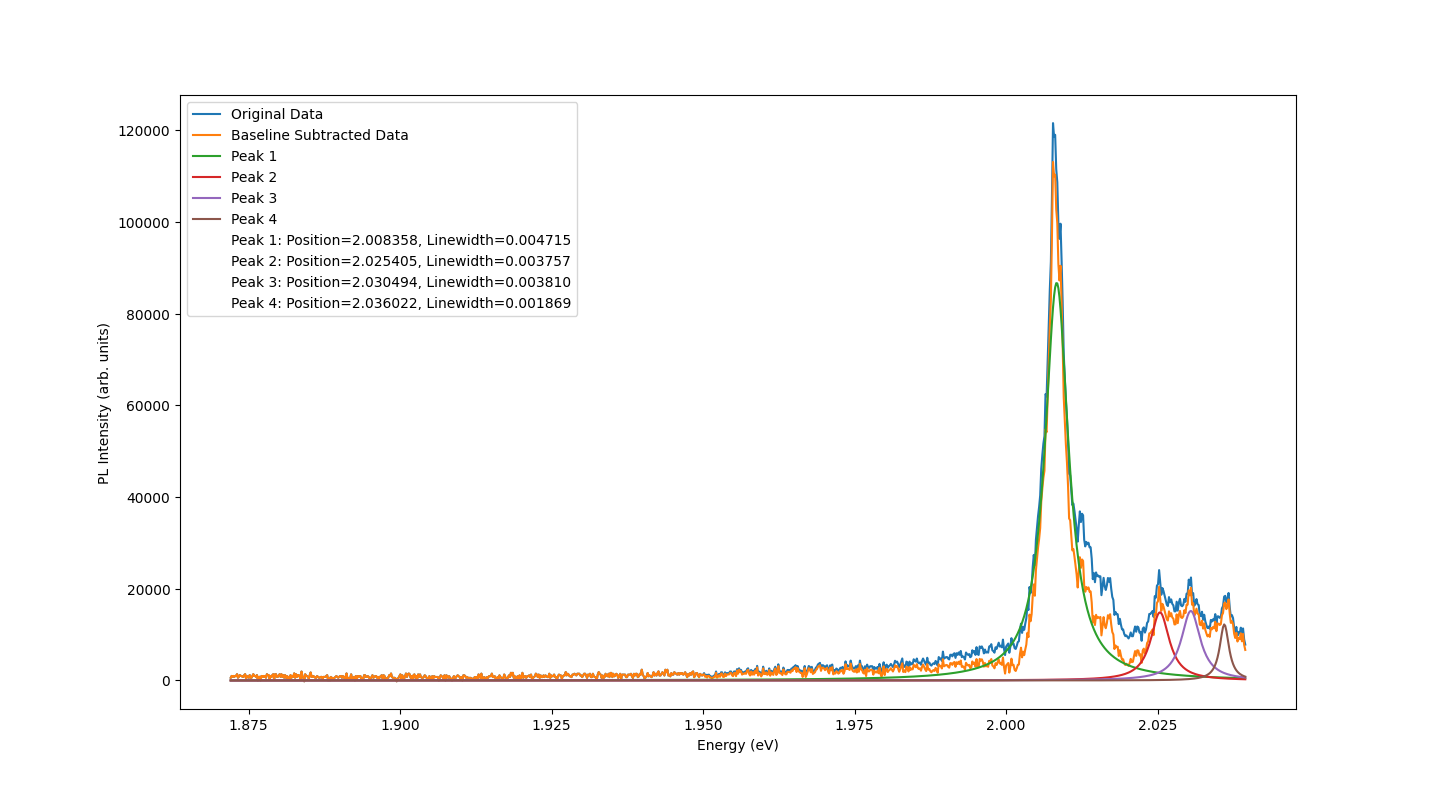 N-WS2_ML_10nW
N-WS2_ML_100nW
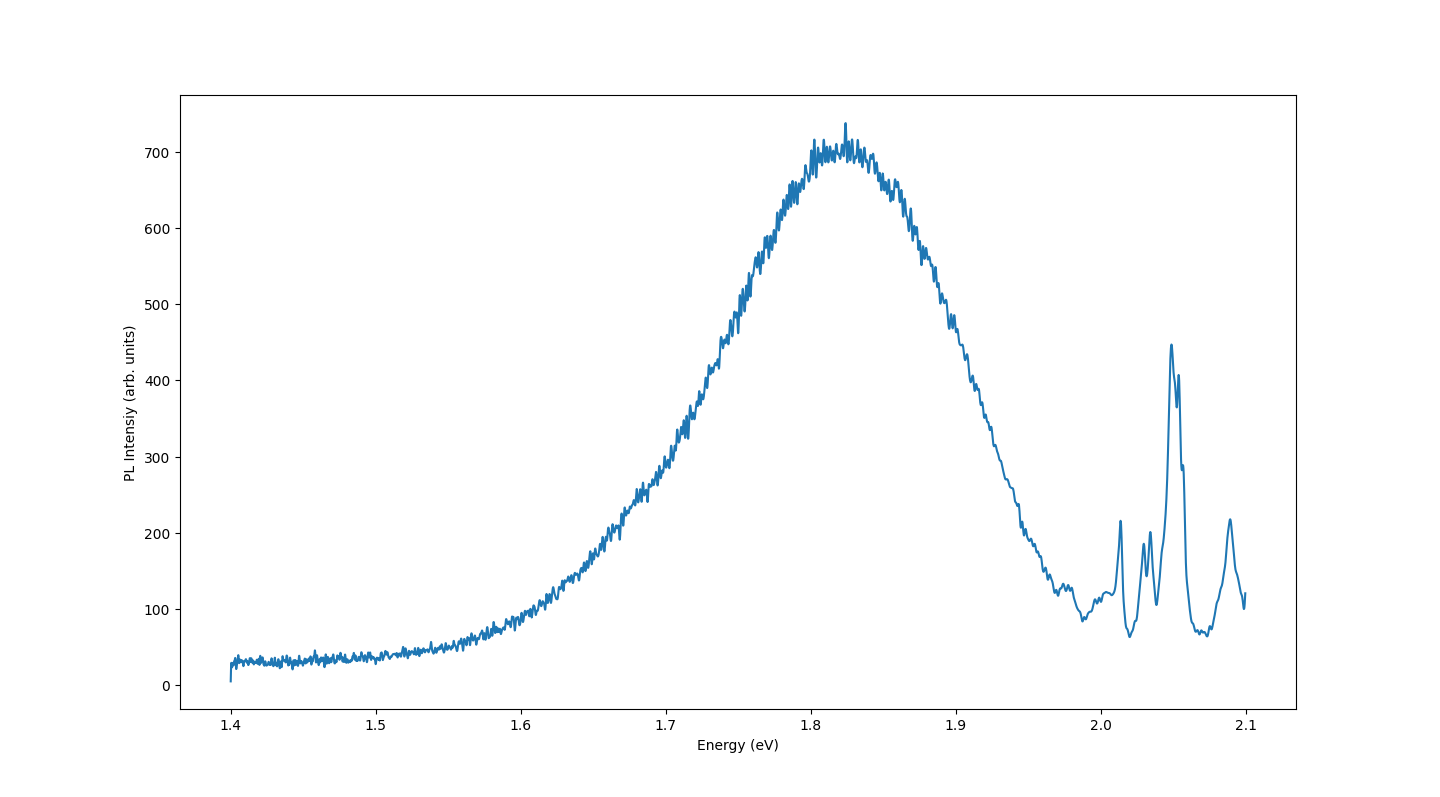 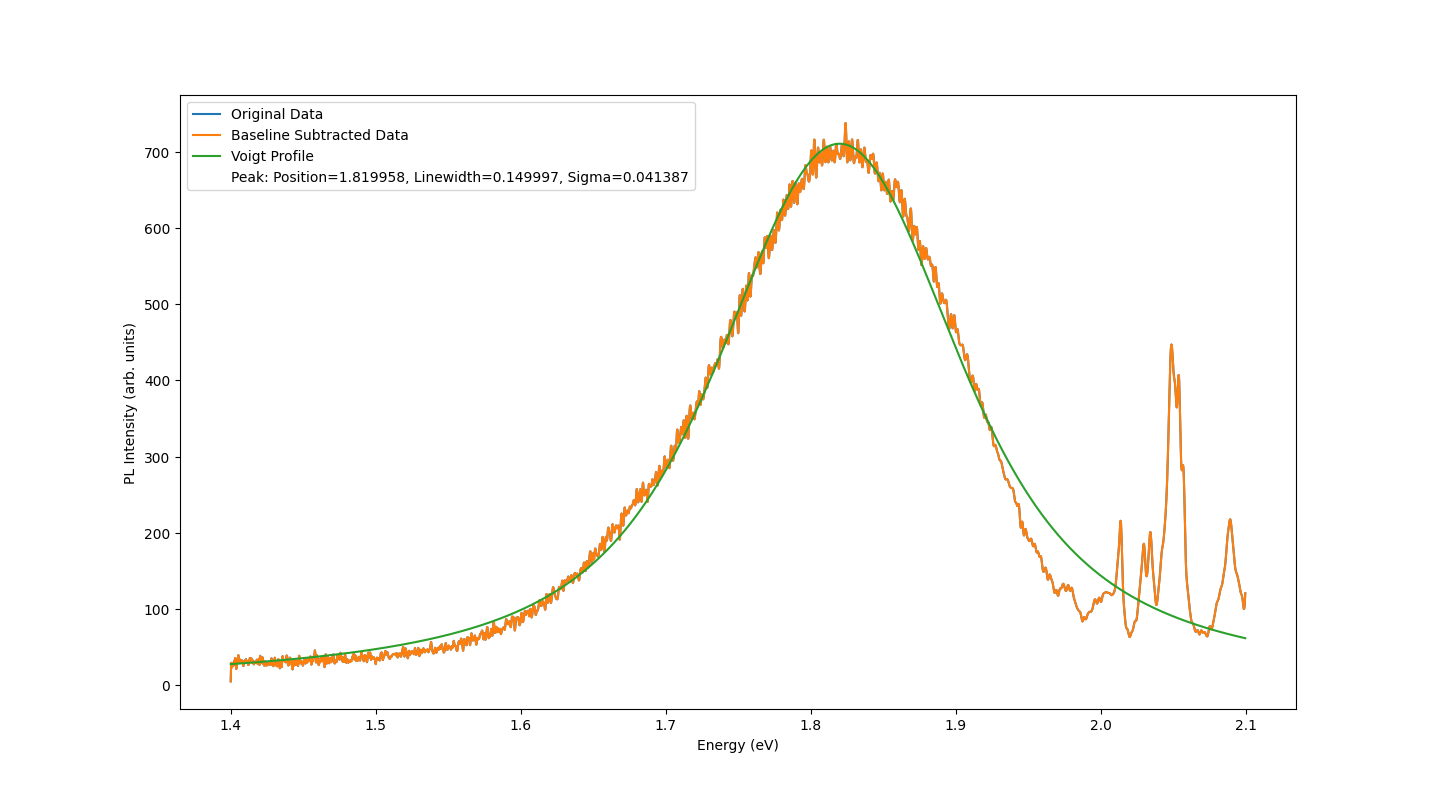 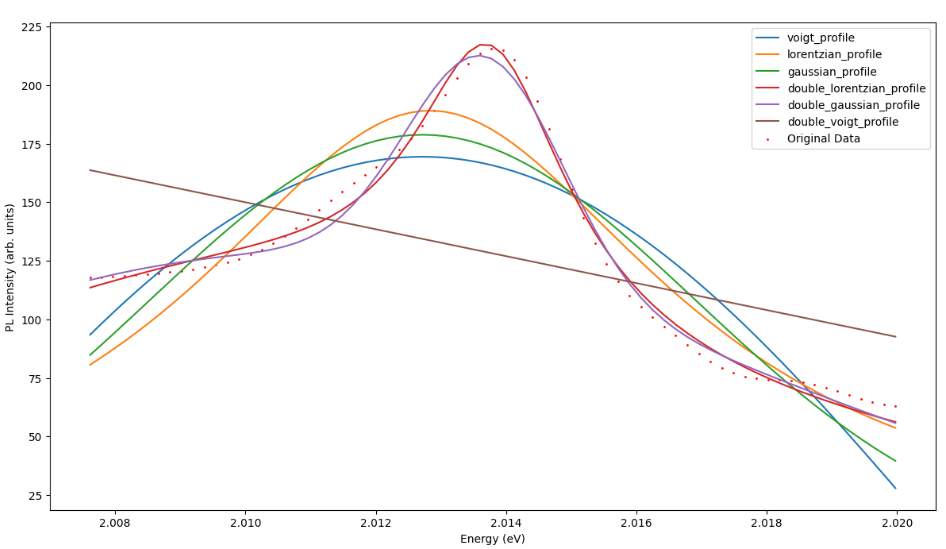 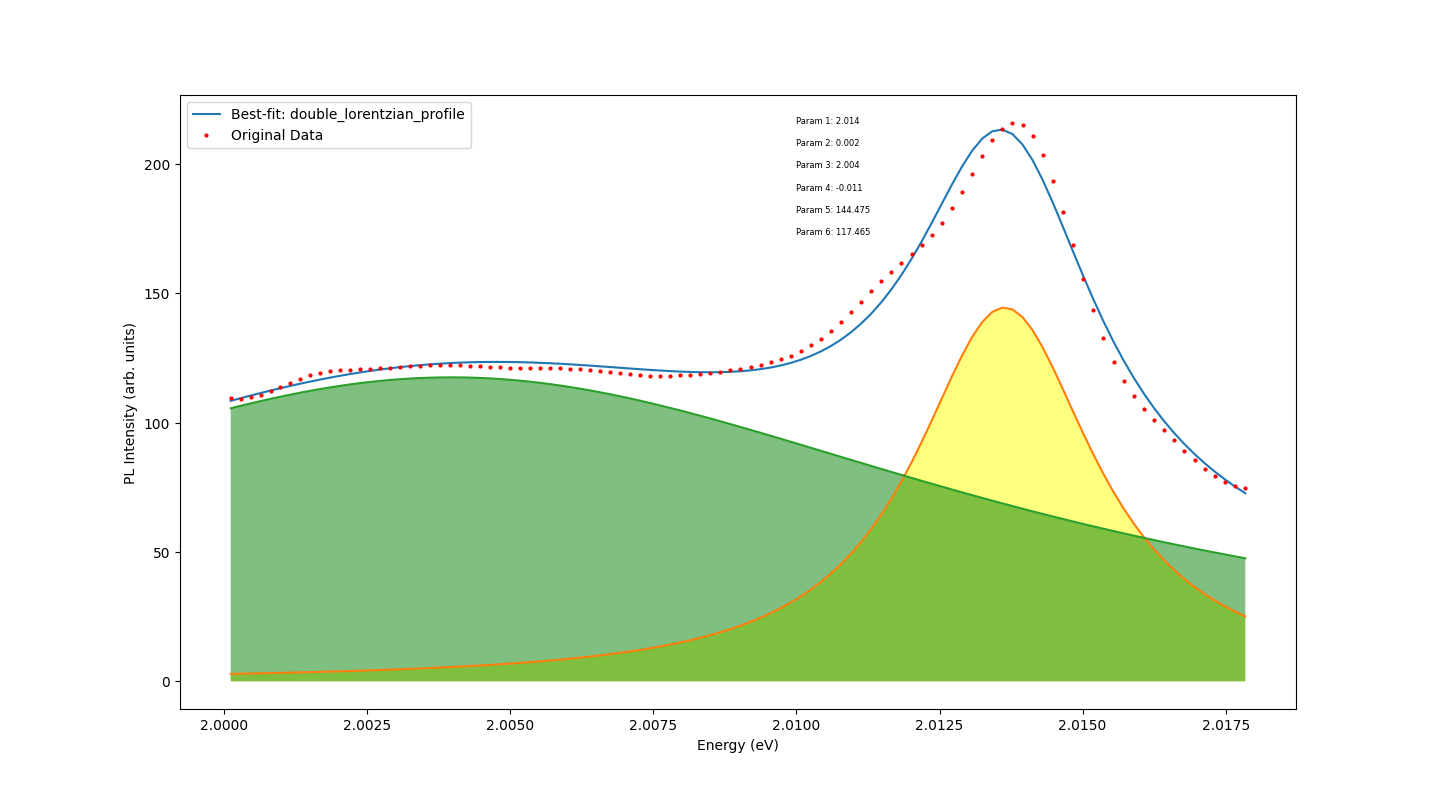 N-WS2_RoomT
Pristine_WS2_4K
g2
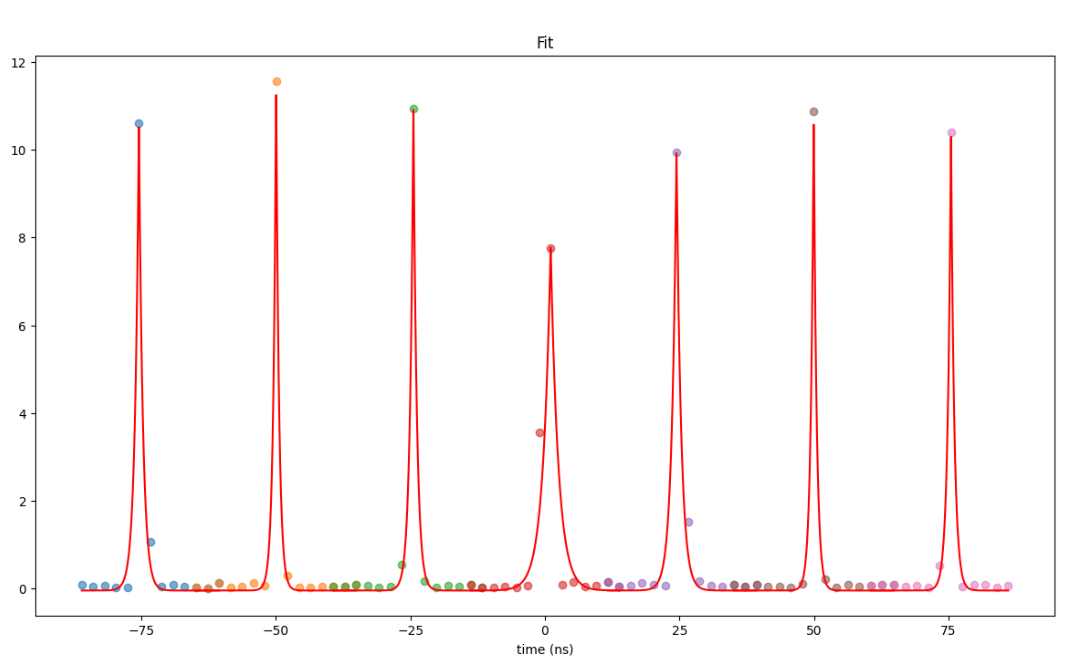 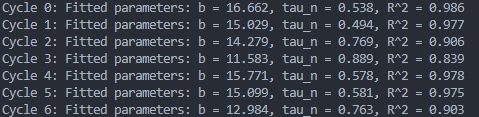 S2_N_ML_RT
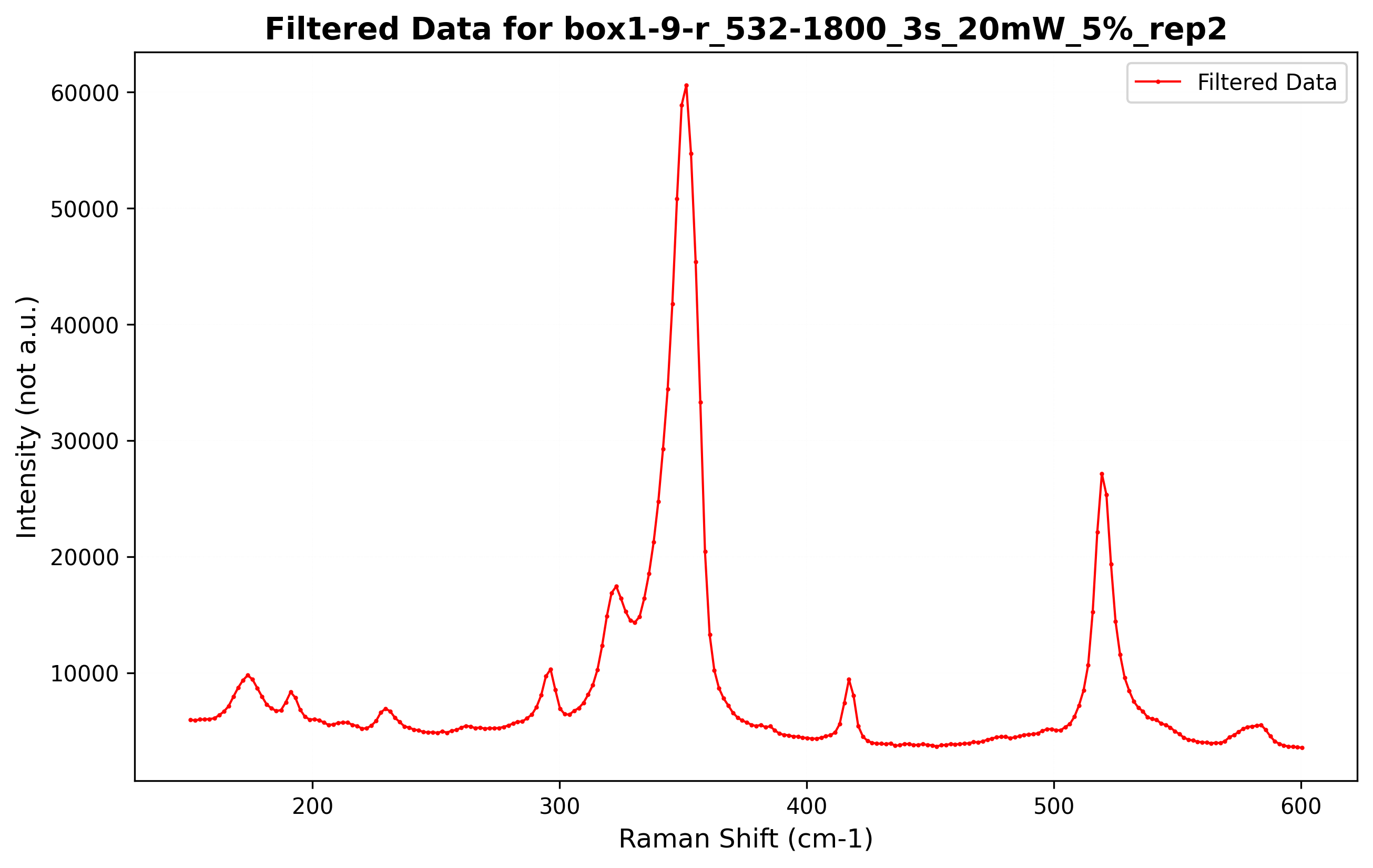